Музеи и мемориалы Курской области
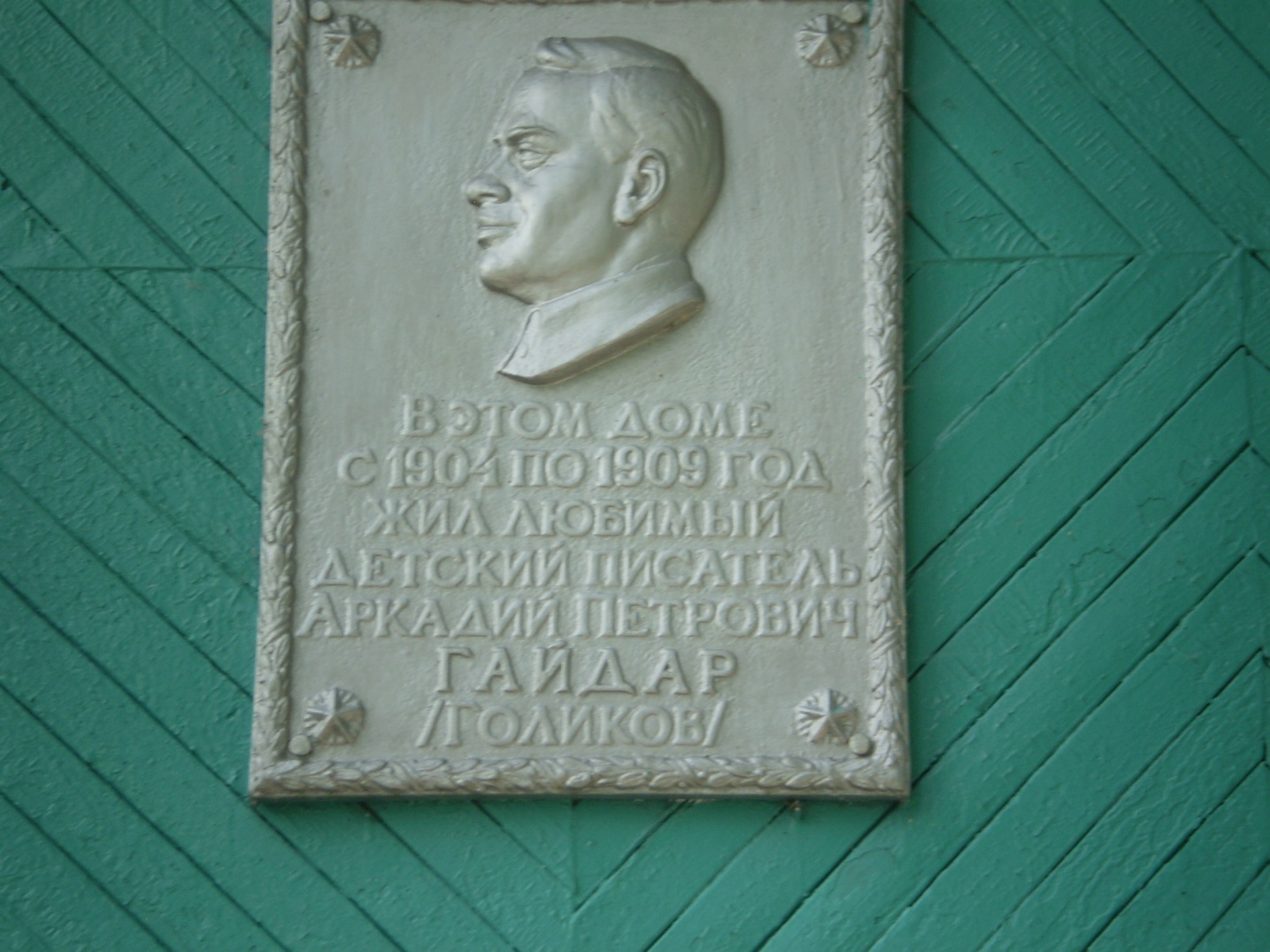 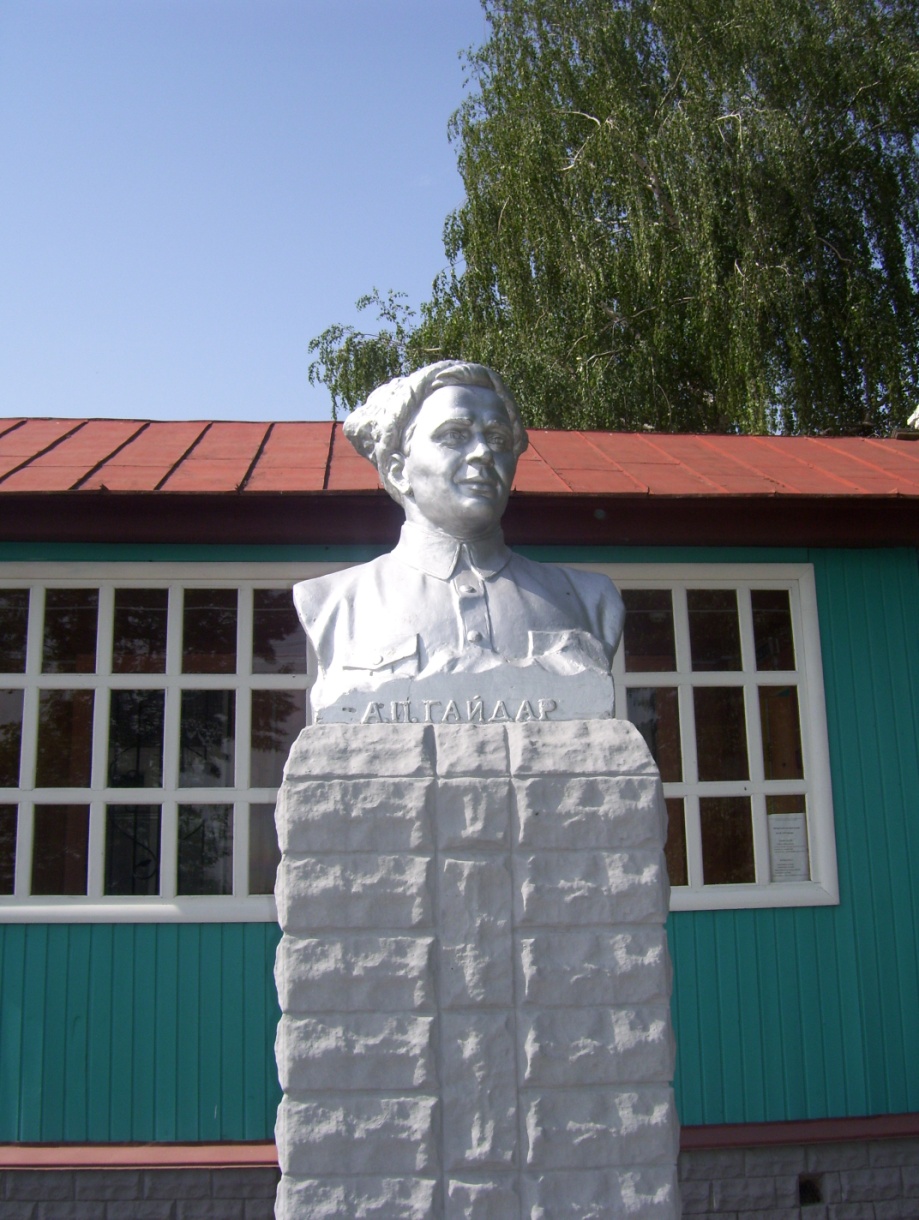 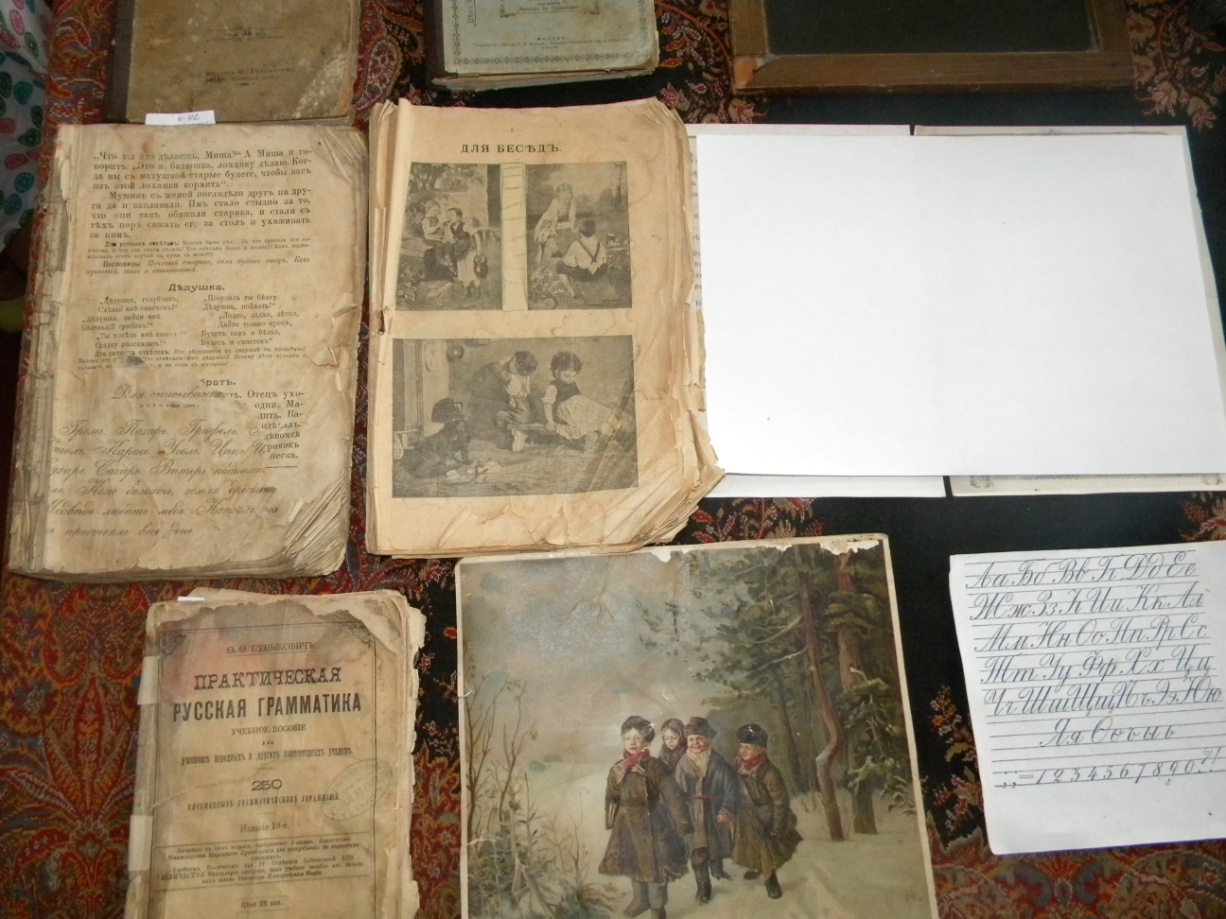 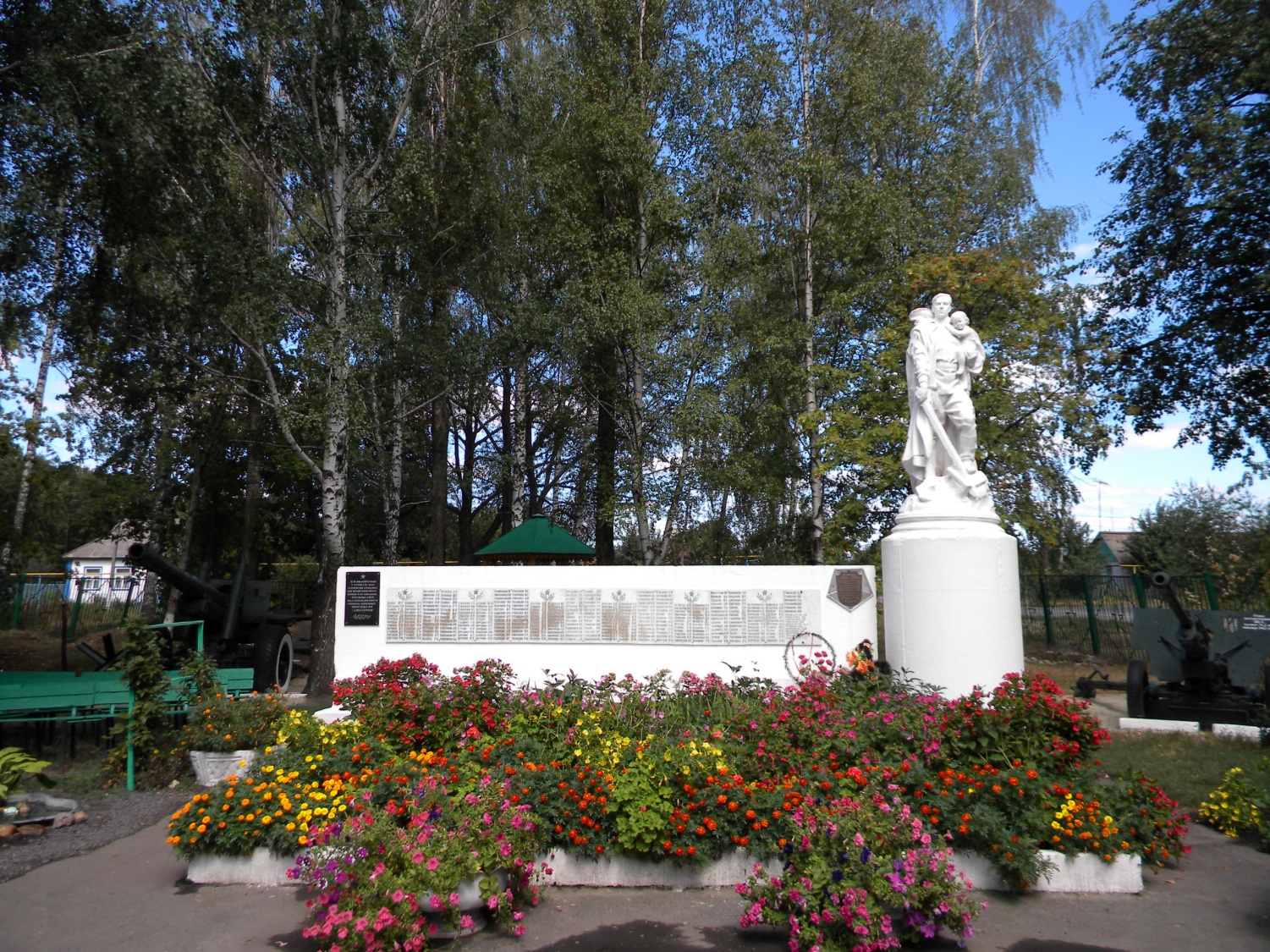 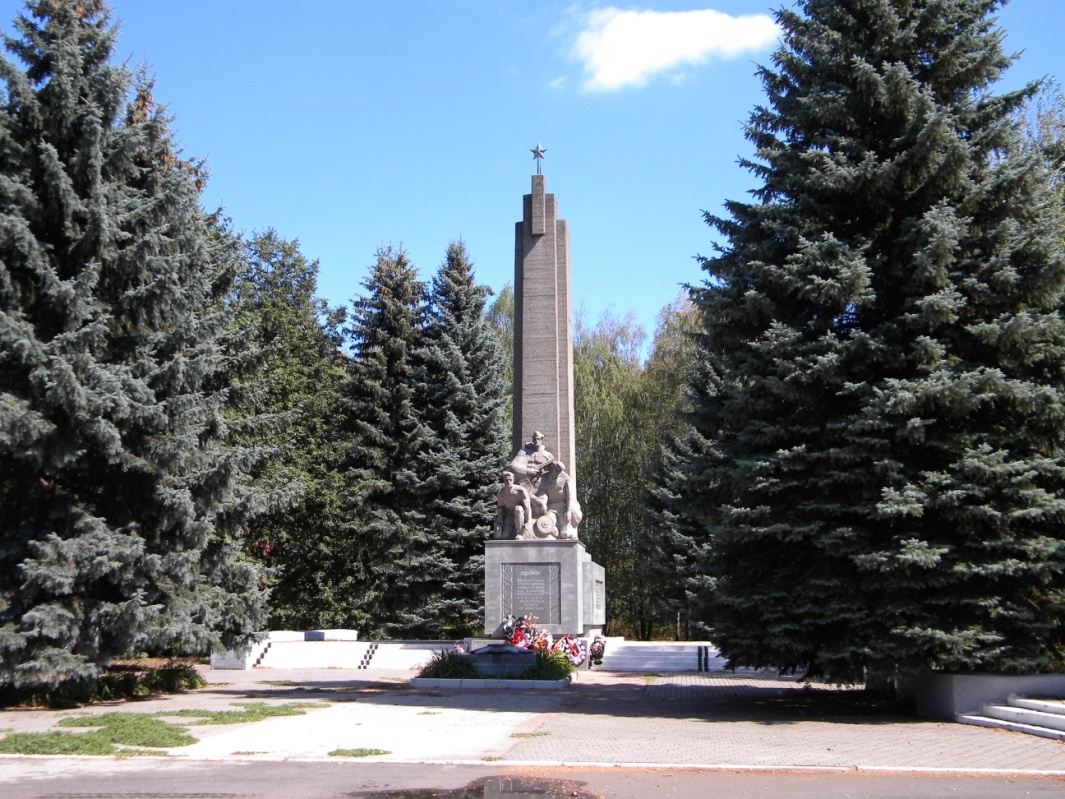 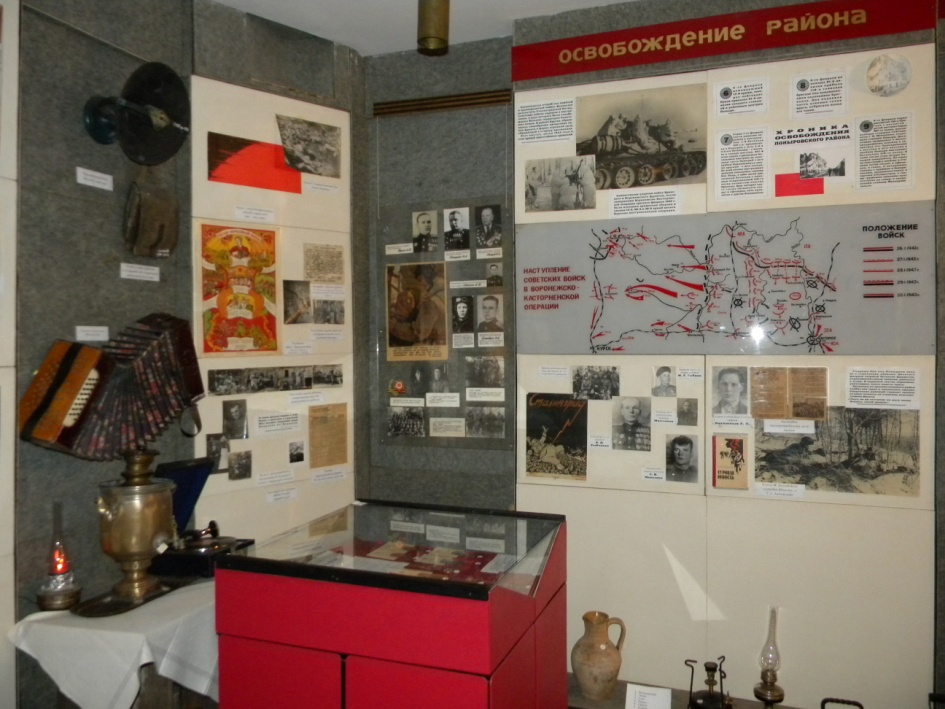